Präsentation Binär
Inhaltsverzeichnis
Einführung
Zählen im Dualsystem (Binärsystem)
Zählen von 0-15 im Dezimal- und Dualsystem
Zählen im Dualsystem Aufgaben
Vergleich Dezimal und Dual-system
Was ist ein Bit?
Was ist ein Byte?
Bits, Bytes und noch mehr
Zahlen und Fakten
Einführung
Das duale Zahlensystem 
auch Dualsystem oder Binärsystem genannt
besteht aus 2 Zahlen, gekennzeichnet durch 0 und 1. 
Man benötigt dieses Zahlensystem in der Informatik, 
da sich mit technischen Bauteilen sehr leicht die Zustände AN und AUS erzeugen lassen können. 
Diese Zahlen lassen sich mit ein bisschen Übung
Einfach verwenden.
Und sie können so ihr ganzes Umfeld zum staunen bringen.
Zählen im Dualsystem (Binärsystem)
Das Dualsystem hat die Zahlen 1 und 0. Die 1 steht für AN
und die 0 steht für AUS.
Beim Dualsystem liest man von Rechts nach Links.
Wenn wir bei einer Zahl ihren wert herausfinden möchten,
Müssen wir schauen auf welchen Stellen es eine eins hat(AN)
und diese Stellen miteinander addieren
110 wäre also die 2.te und 3.te stelle AN
die 2.te und 3.te Stelle haben den wert 
2 und 4.
Wenn wir 2 und 4 zusammenrechnen,
bekommen wir den wert 6
110 ist also gleich dem wert 6
Zählen von 0-15 im Dezimal- und Dualsystem
Nicht vergessen: von Rechts nach Links lesen
Aufgaben: Zählen im Dezimalsystem/Dualsystem
Schreiben sie diese Zahlen in einen Binärcode, die Lösung wird nach dem nächsten Mausklick preis gegeben. 
         21			    			  12 	
     =10101		   			           

		    31				           9		
					    	      		
						 2
					          		
	3			   8
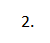 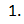 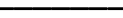 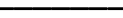 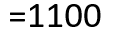 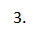 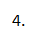 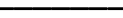 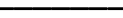 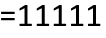 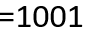 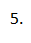 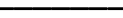 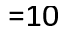 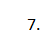 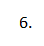 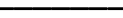 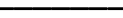 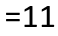 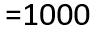 nicht verstanden warum?
Lesen Sie nochmal die letzten Paar Folien
Vergleich Dezimal und Dual-system
Wie wir alle Wissen, hat das
Dezimalsystem 10 Zahlen: von 0-9
Diese Zahlen können wir willkürlich zusammentun,
und eine neue grössere zahl bekommen(839).
Im Binärsystem hat es jedoch nur zwei Zahlen 1 und 0
Dadurch braucht man zwar viel mehr
Stellen für höhere Zahlen, kann 
Aber auf der Hand sehr weit damit Zählen.
Was ist ein Bit?
Ein Bit ist die kleinste Speichereinheit in der EDV 
(Elektronische Datenverarbeitung).
 In einem Bit kann eine Information gespeichert werden. 
Diese Information kann 2 Zustände haben nämlich AN und AUS, 
also 1 und 0. 
Da man jedoch mit dieser Information wenig anfangen kann,
 hat man Bits zu Bytes zusammengefasst.
Was ist ein Byte?
Ein Byte hat 8 Bits in sich. Mit einem Byte kann man
256 verschiedene Zustände darstellen(28=256)
Ein Byte kann also Maximal die Zahl 255
Darstellen: 11111111
Das heisst das es in einem Byte(8 Bits)
Den Binärbereich von 00000000-11111111 hat
Das übersetzt sich in 0-255.
Bits, Bytes und noch mehr
Wir haben ja gelernt,
Das Bits und Bytes Elektronische Speichereinheiten sind
(kleine Lagerhäuser für Informationen).
Ausser Bits und Bytes hat es aber noch viel grössere Speichereinheiten
(Warenhäuser) diese heissen:
KiloByte
MegaByte
GigaByte
TeraByte
Auf der folgenden Folie sehen Sie wie gross diese genau sind
Achtung!(Das sind keine Lebenswichtigen Fakten aber einfach gut zum wissen)
Zahlen und Fakten
Der Begriff Byte stammt ursprünglich daher, 
dass ein Prozessor in einem Rechenschritt maximal einen «Biss», 
also 8 Bit auf einmal aus dem Speicher auslesen konnte. 
Dieser Begriff ist mit der neuen Technologie eigentlich nicht mehr aktuell, hat sich jedoch fest eingebürgert.
1KB= 210=1'024 Byte
1MB=220=1.048.576 Byte
1GB=230=1.073.741.824 Byte
1TB=240=1'099'511'627’776 Byte
ENDE